Teaching Writing for Young Learners
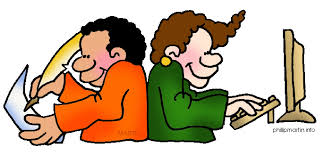 Noni Agustina
Writing Activities
Controlled writing activities
Straight copying
Matching
Organizing and copying
Delayed copying
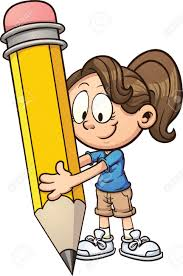 Writing Activities
Guided writing activities
Fill-in exercises
Dictation
Letters/cards/invitation
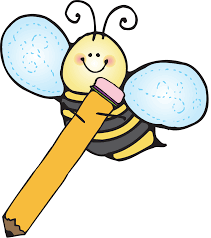 Writing Activities
Free writing activities
Pre-writing activities
Word stars
Vocabulary chart
Description
Letters
Dialogue
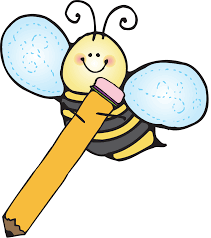 REFERENCE
Kay, Penny Mc and Jenni Guse. 2007. Five-minute activities for young learner. UK: Cambridge handbook for language. 

Scott, Wendy and Lisbeth Ytreberg. 2010. Teaching English to children. USA: Longman